sub-genres
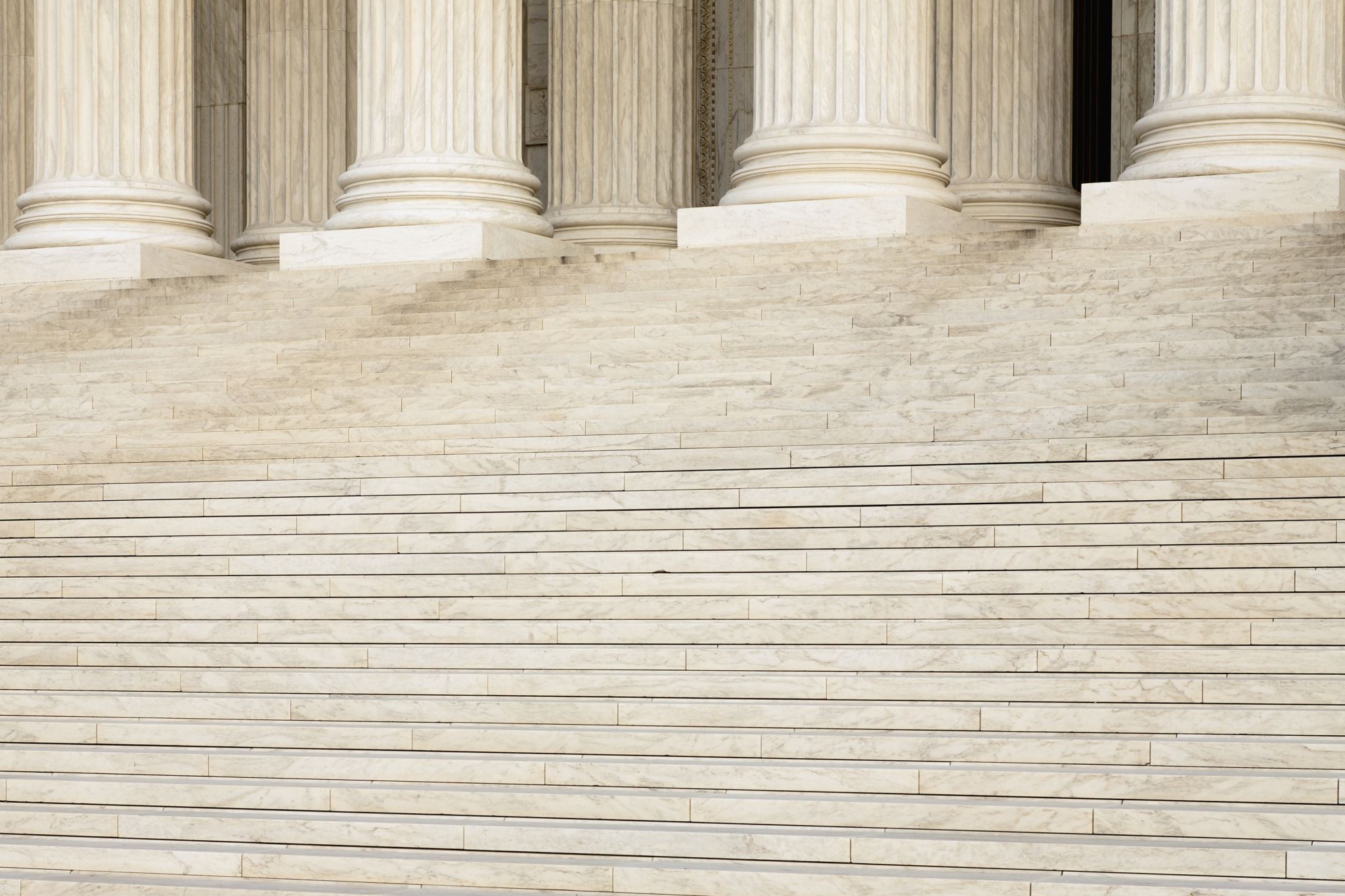 Jonathan Swift
Lewis Carroll
G. K. Chesterton
Bram Stoker
Sheridan Le Fanu
William Morris
Oscar Wilde 
Roald Dahl
Ursula Le Guin
Predecessors
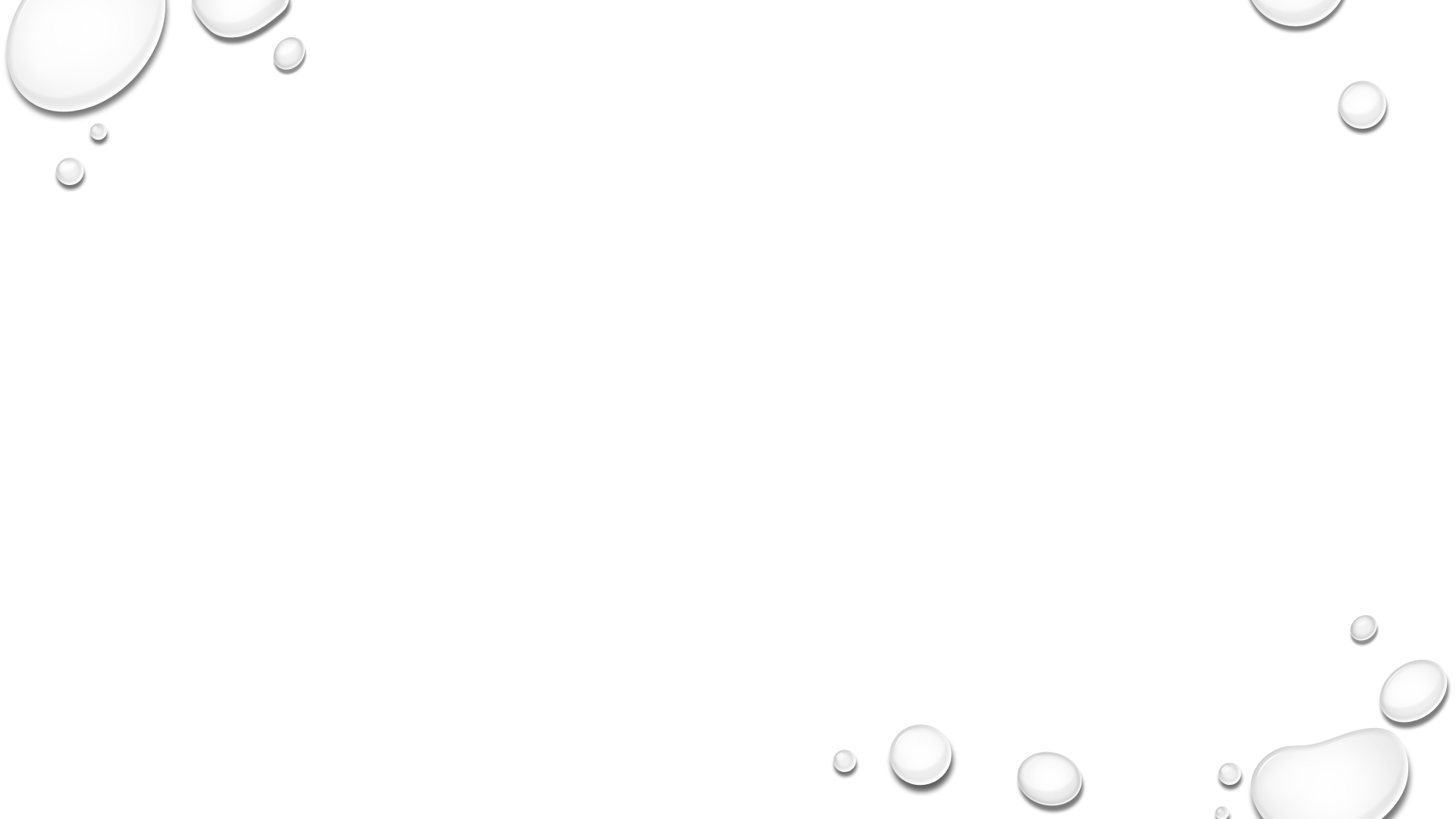 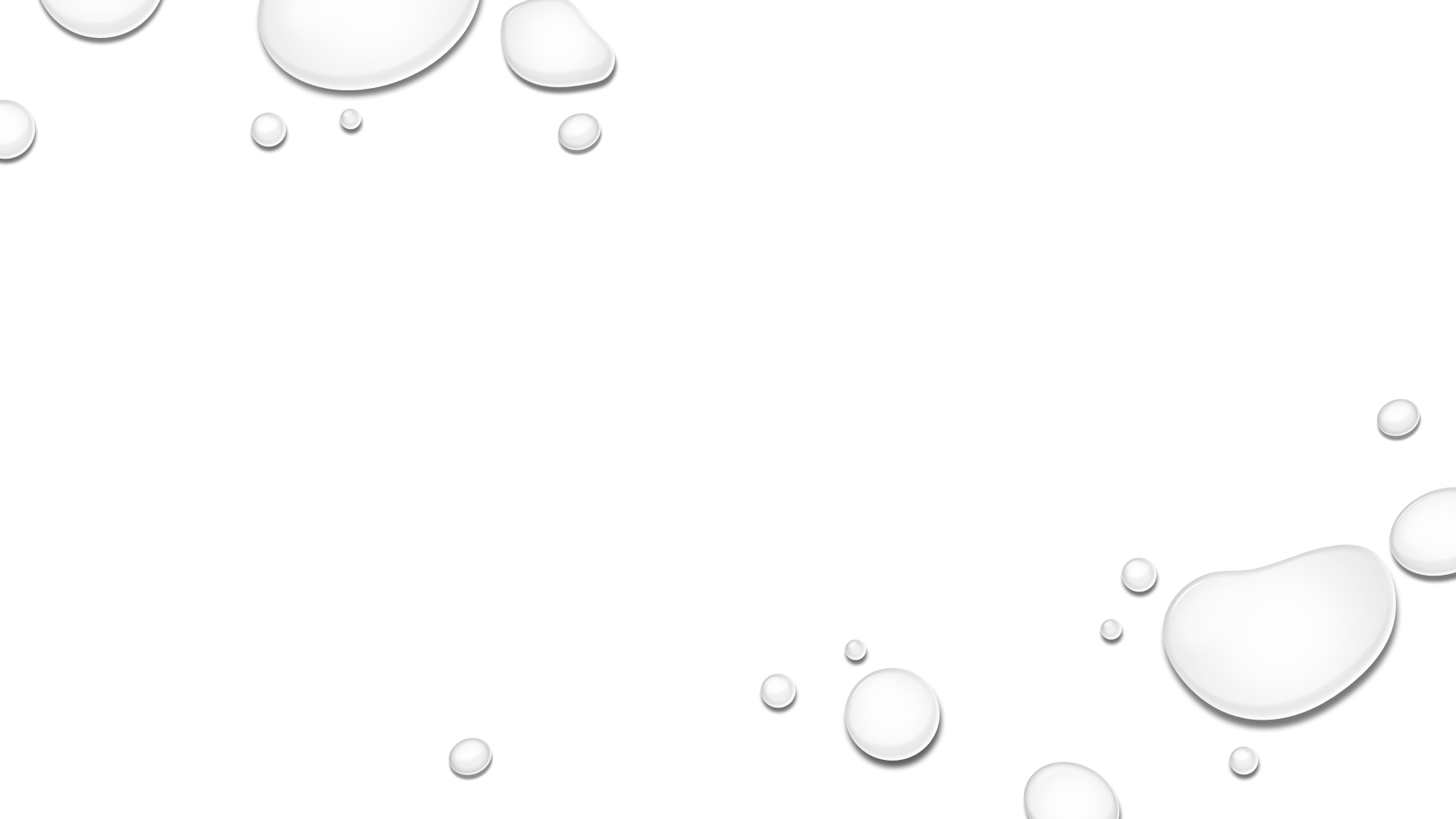 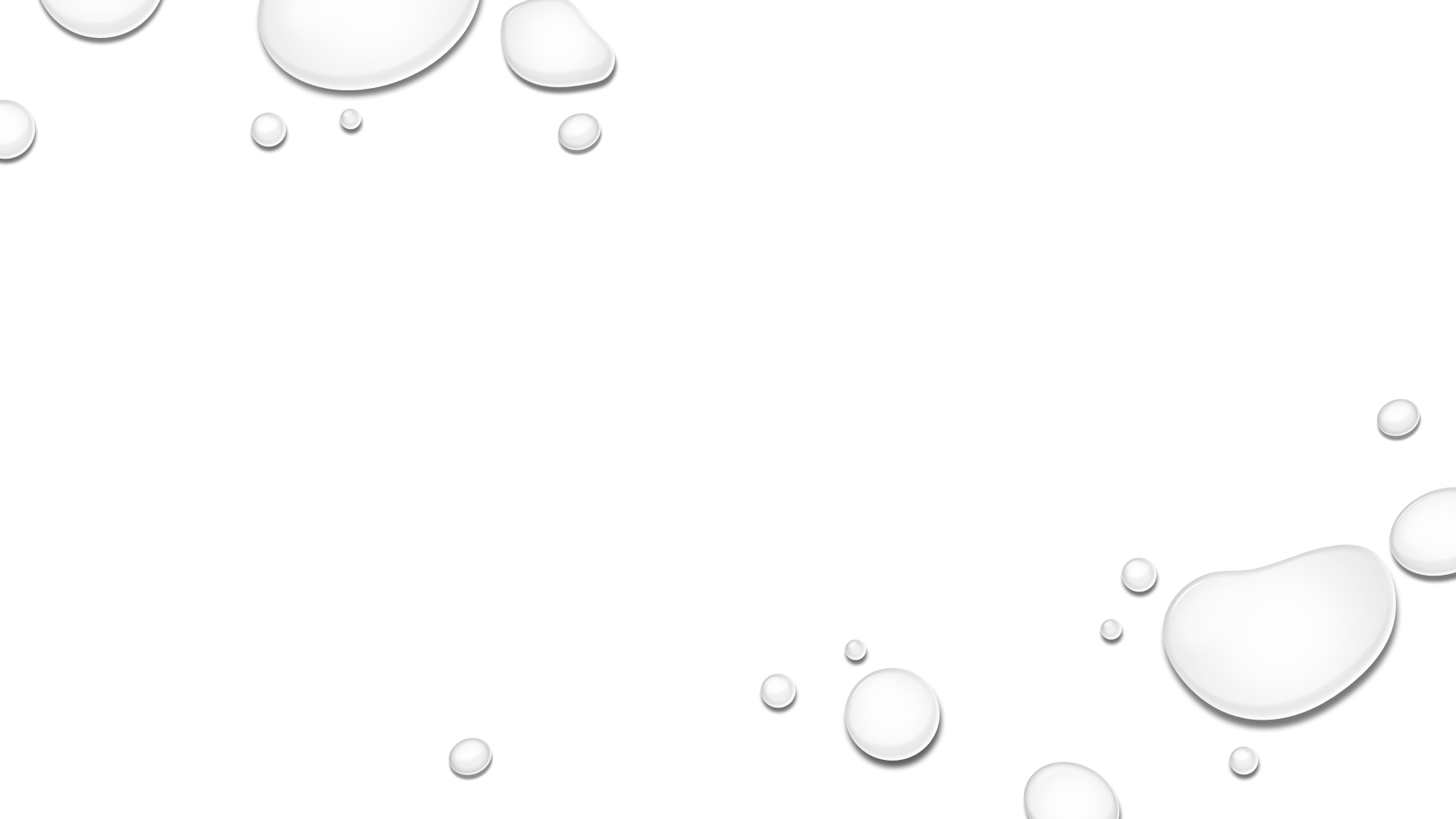 Key Figures
J. R. R. Tolkien
C. S. Lewis
Terry Pratchett
Anne Rice
G. R. R. Martin
J. K. Rowling
Philip Pullman 
Susanna Clarke
Michael Moorcock
China Miéville
Clive Barker
N. K. Jemisin
Stephanie Meyer
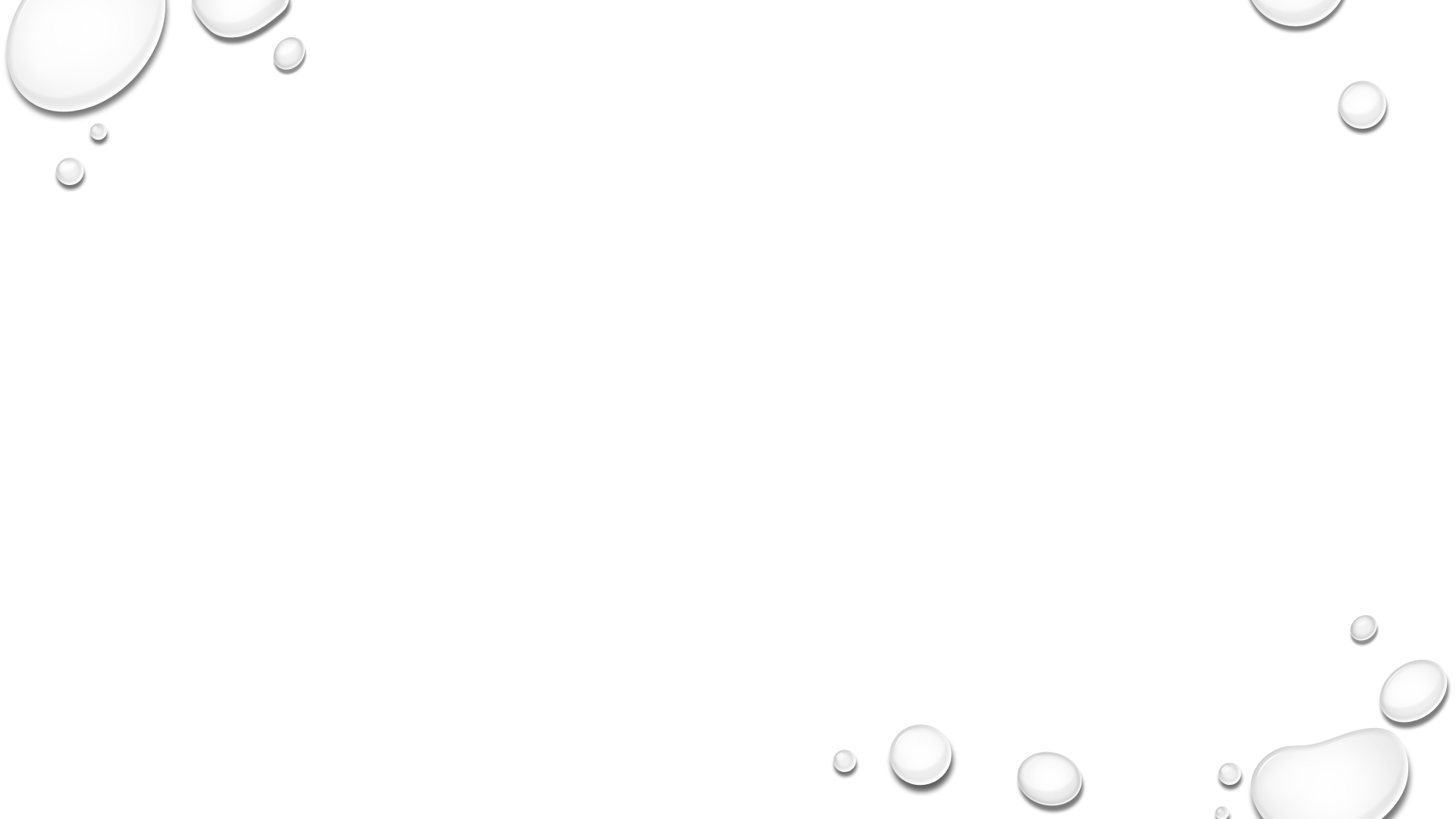 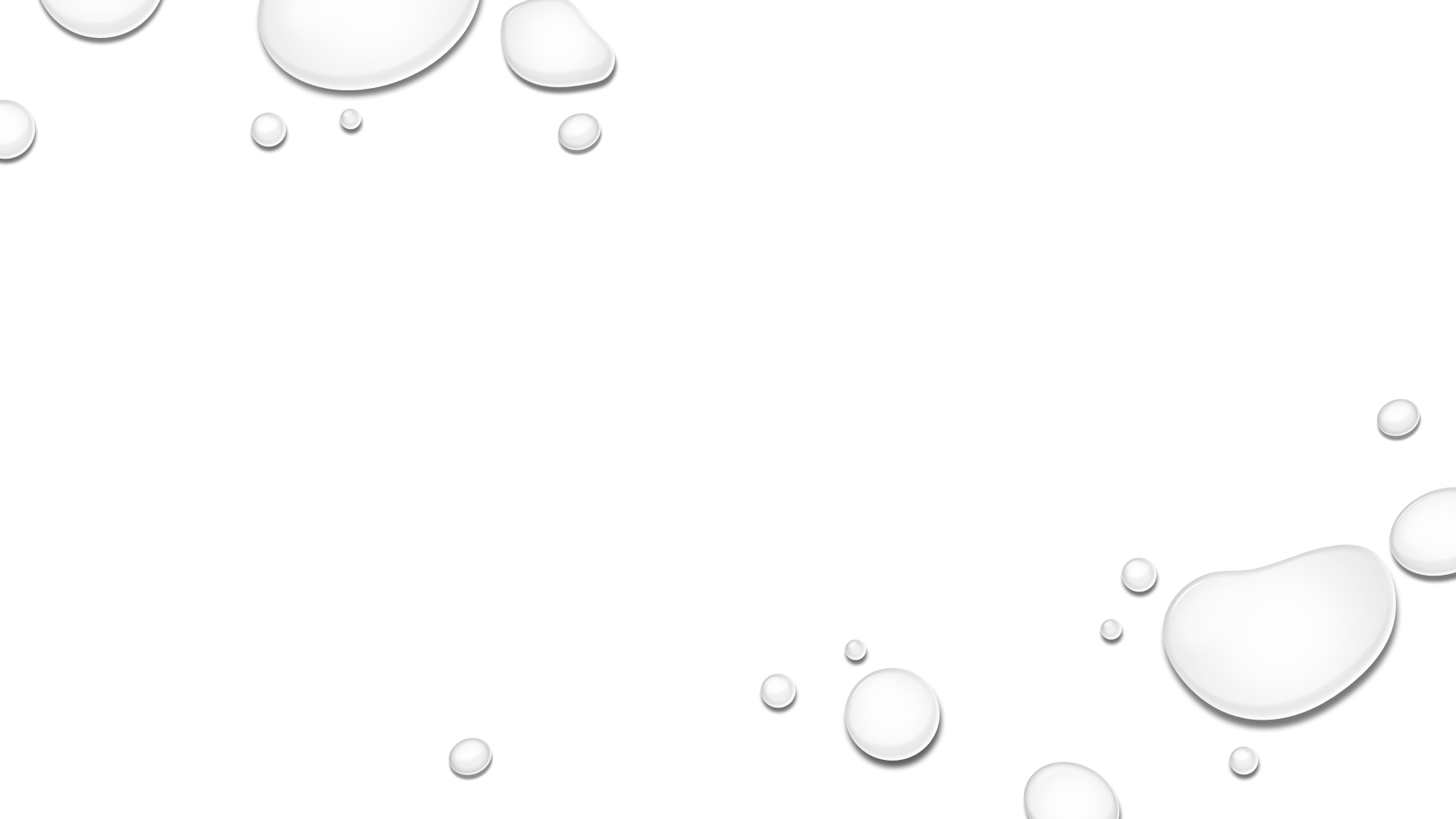 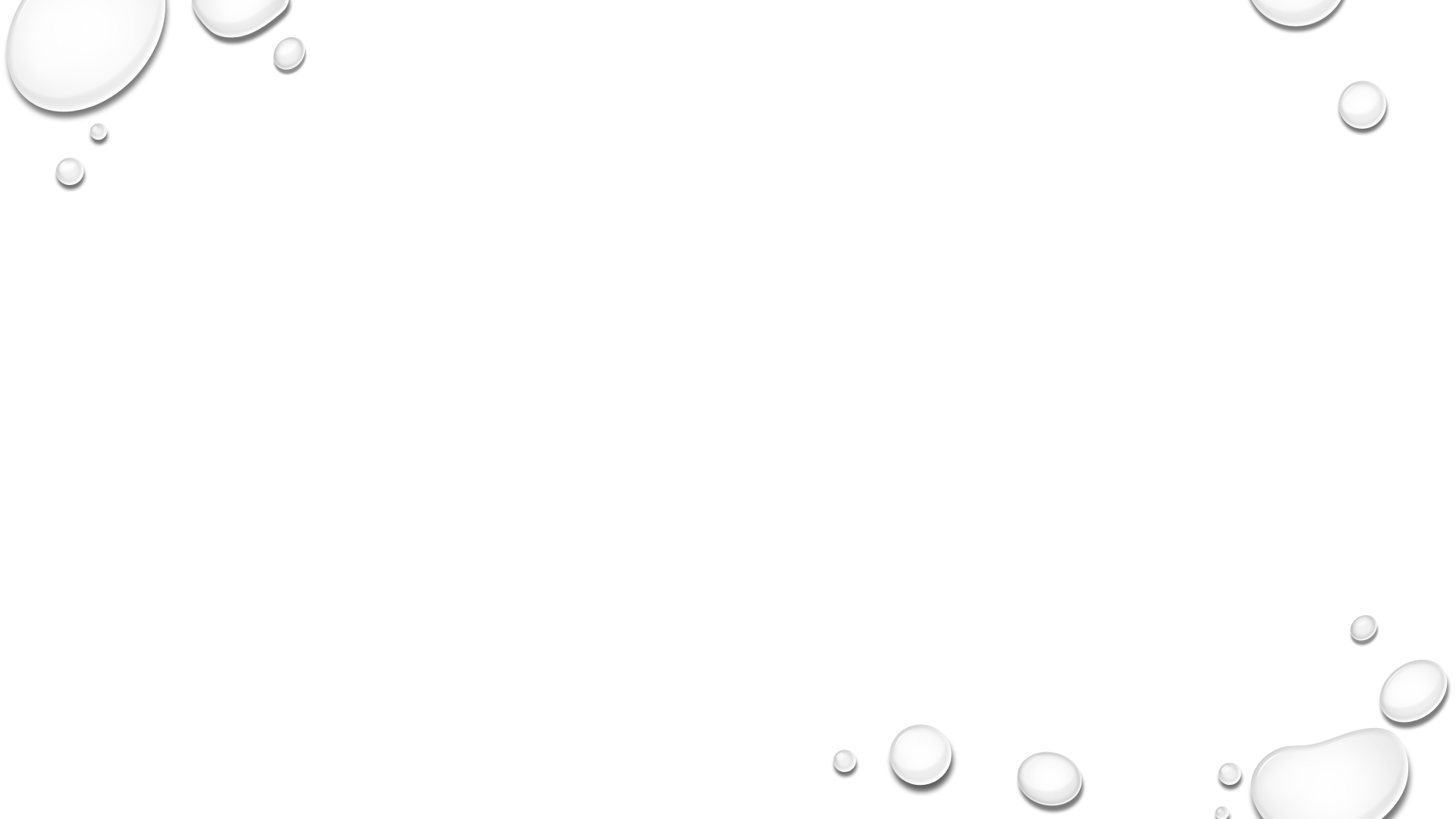 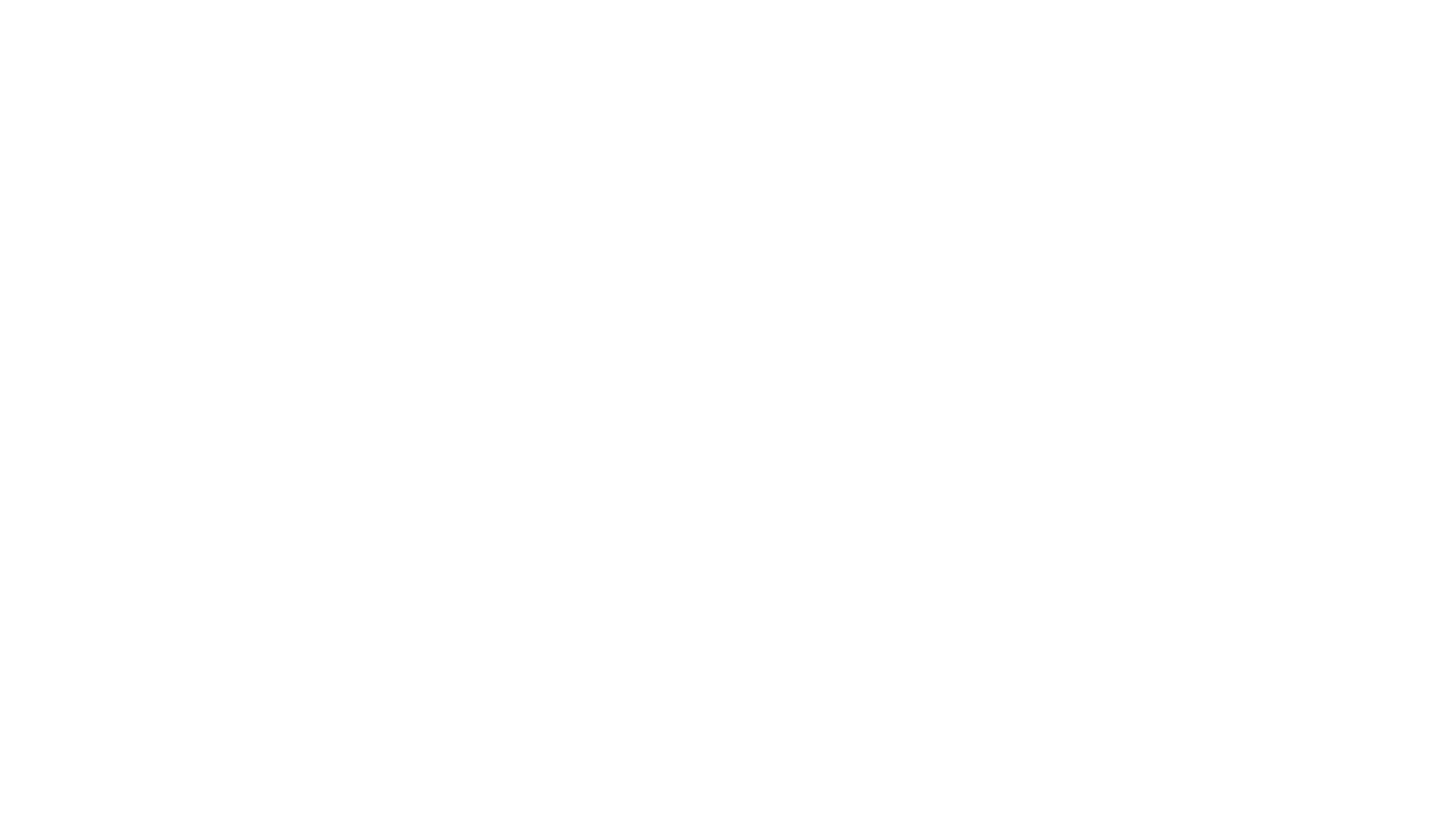 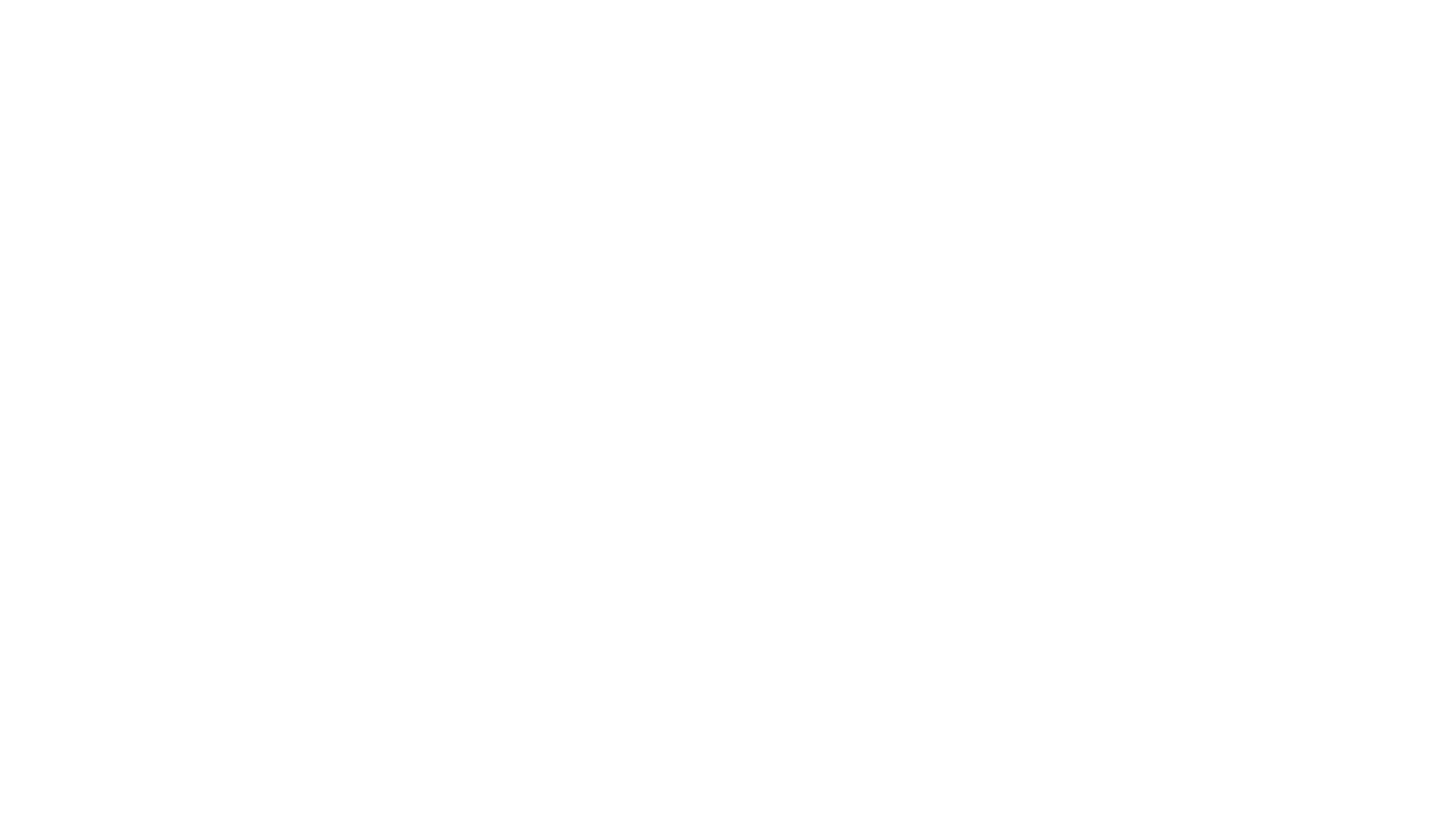 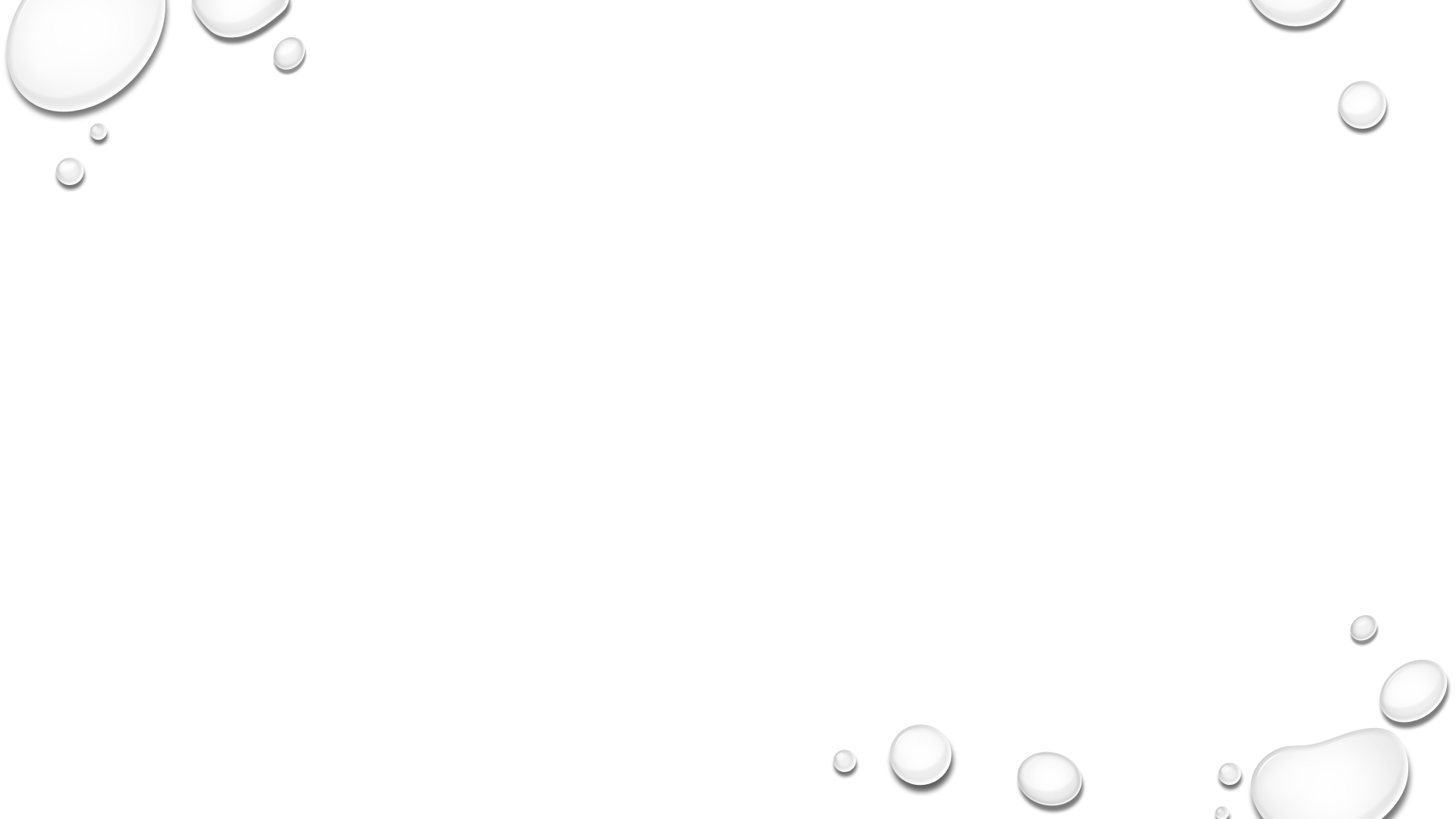 Young Adult Fiction
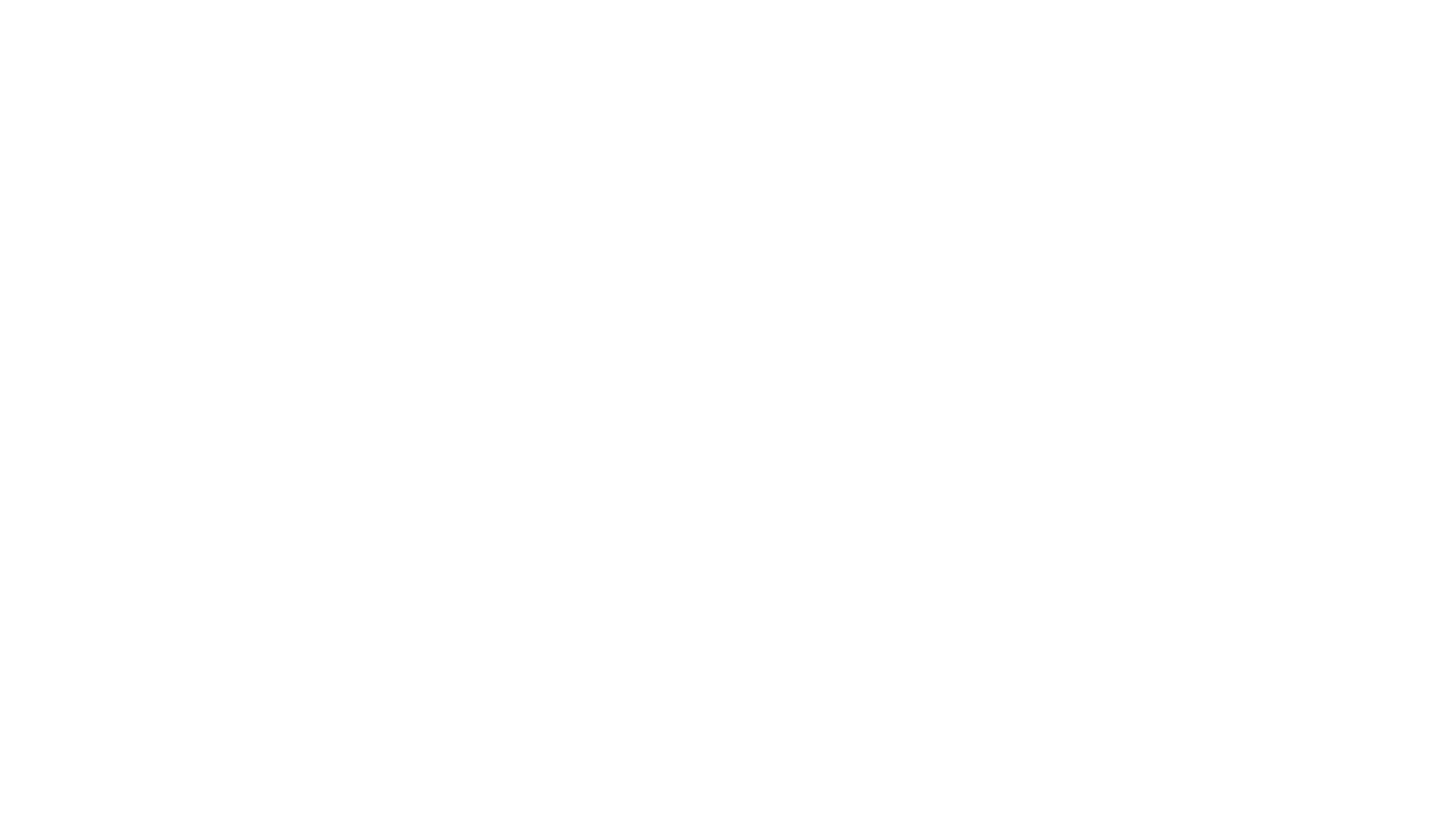 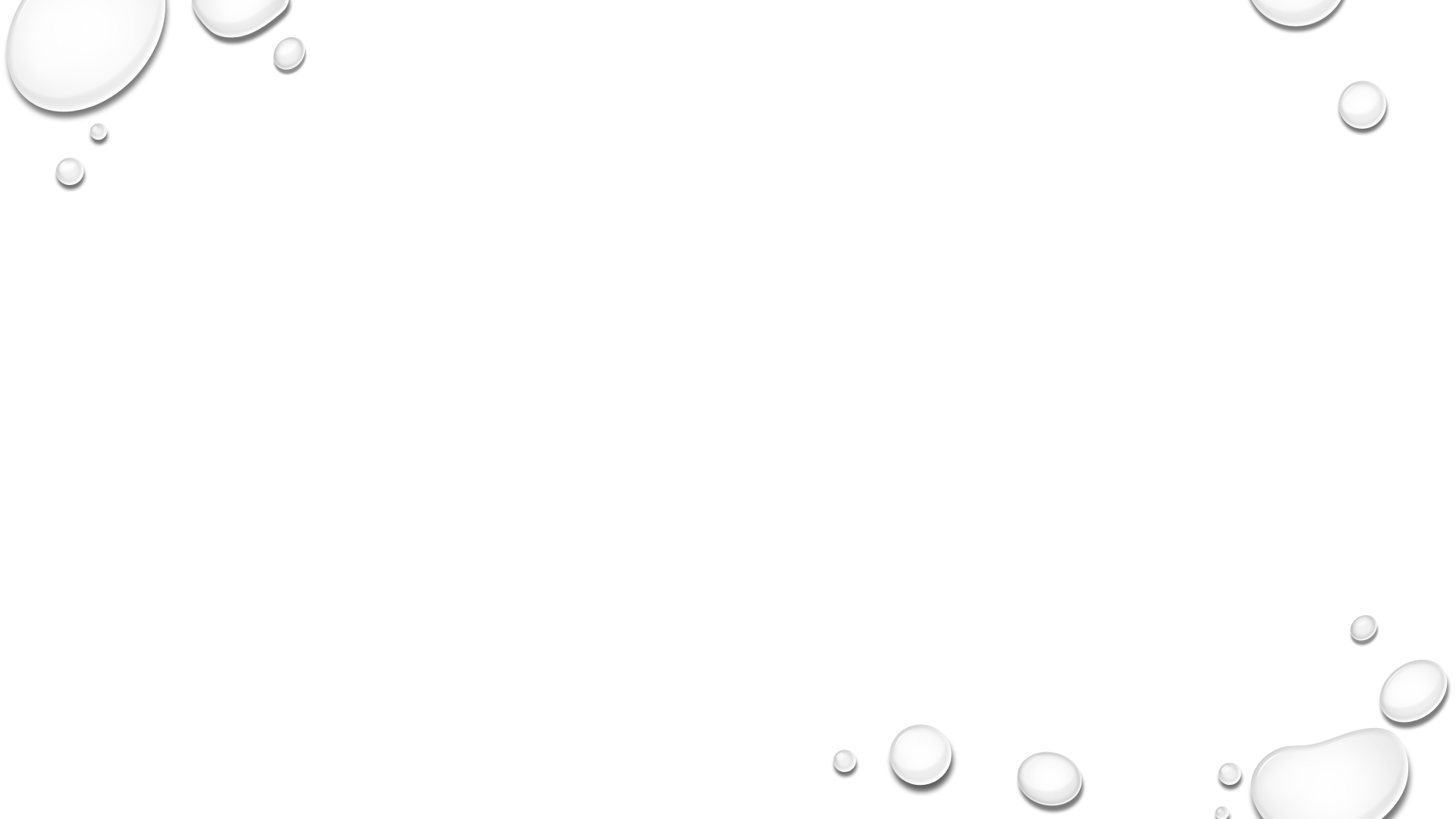 Children’s Fantasy
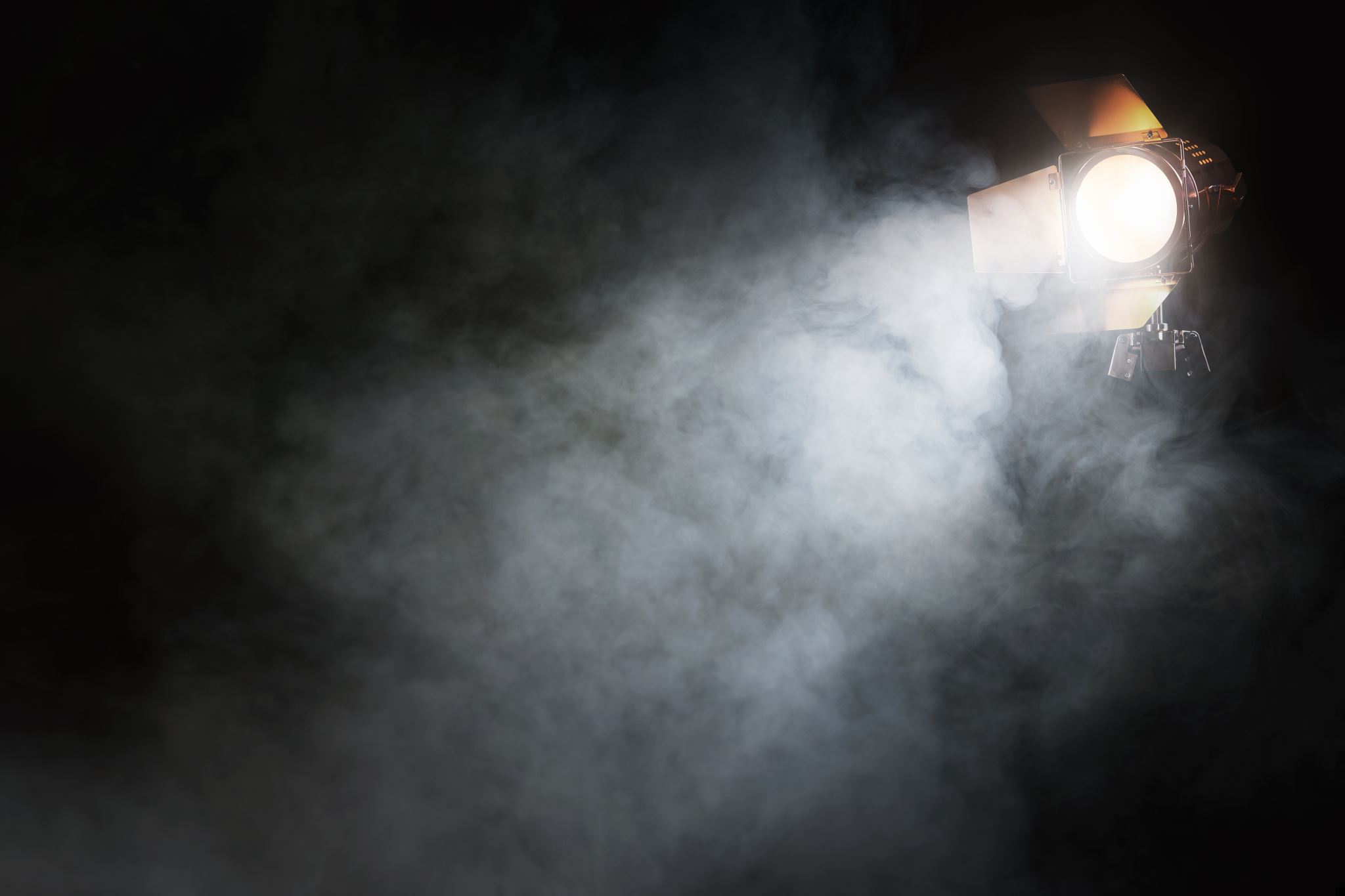 Films and Series
Films
serıes
The Witcher
Ragnarok
Sabrina
Good Omens
American Gods
Jumanji
The Shape of Water
King Arthur
Sleepy Hollow
Stardust
Pirates of the Caribbean
Edward Scissorhands (Tim Burton)
Pan’s Labyrinth
The Wizard of Oz
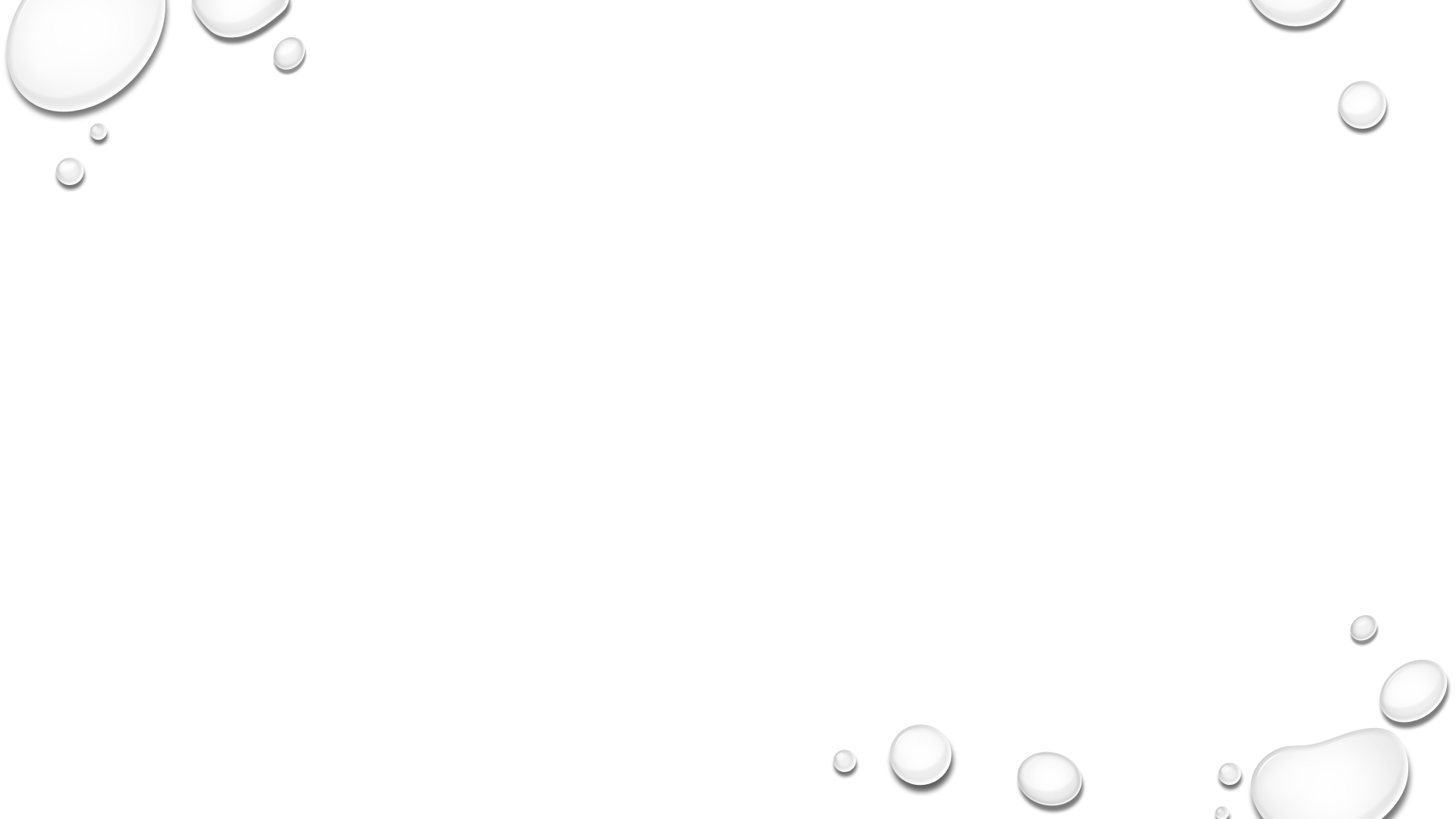 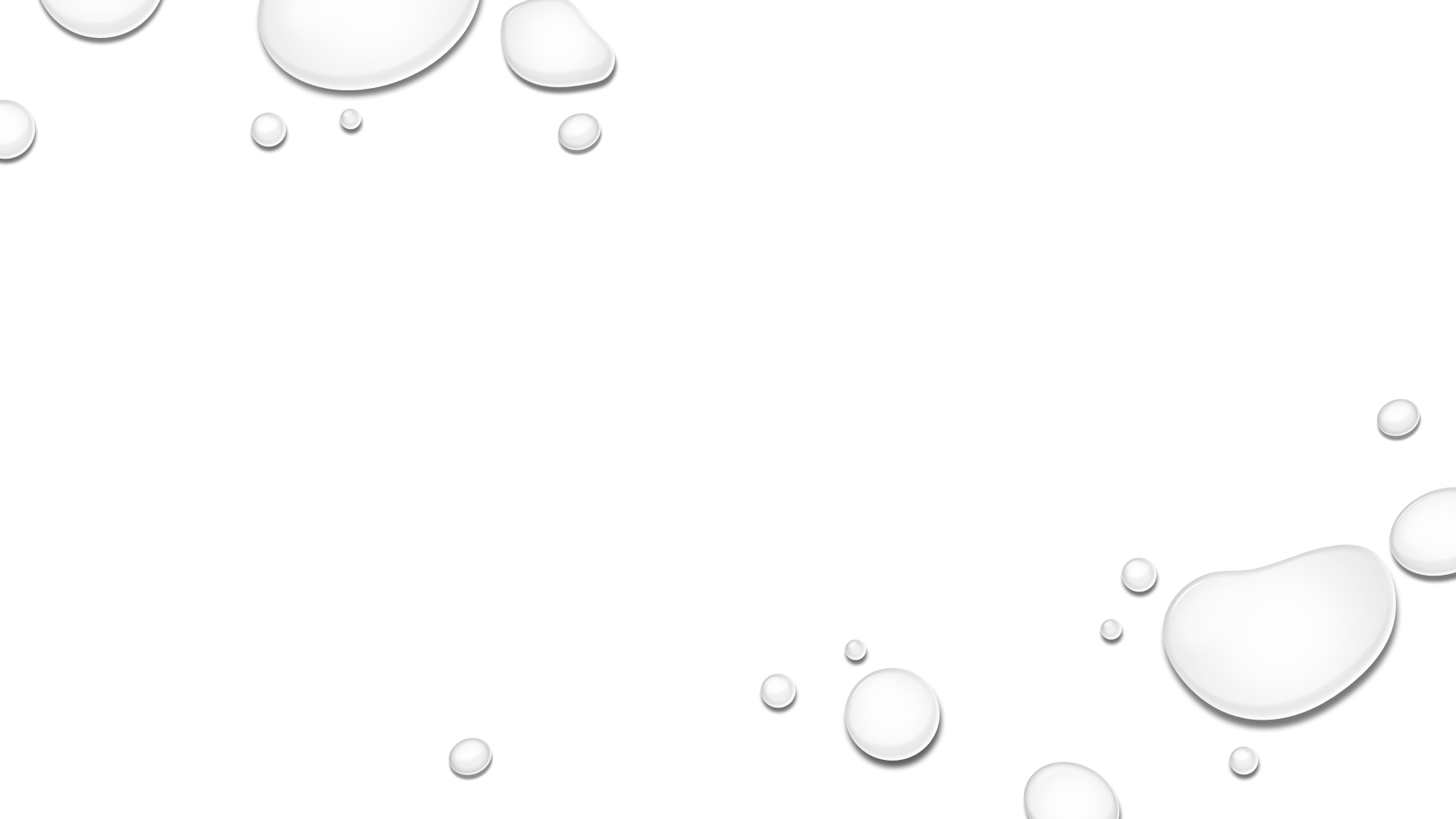 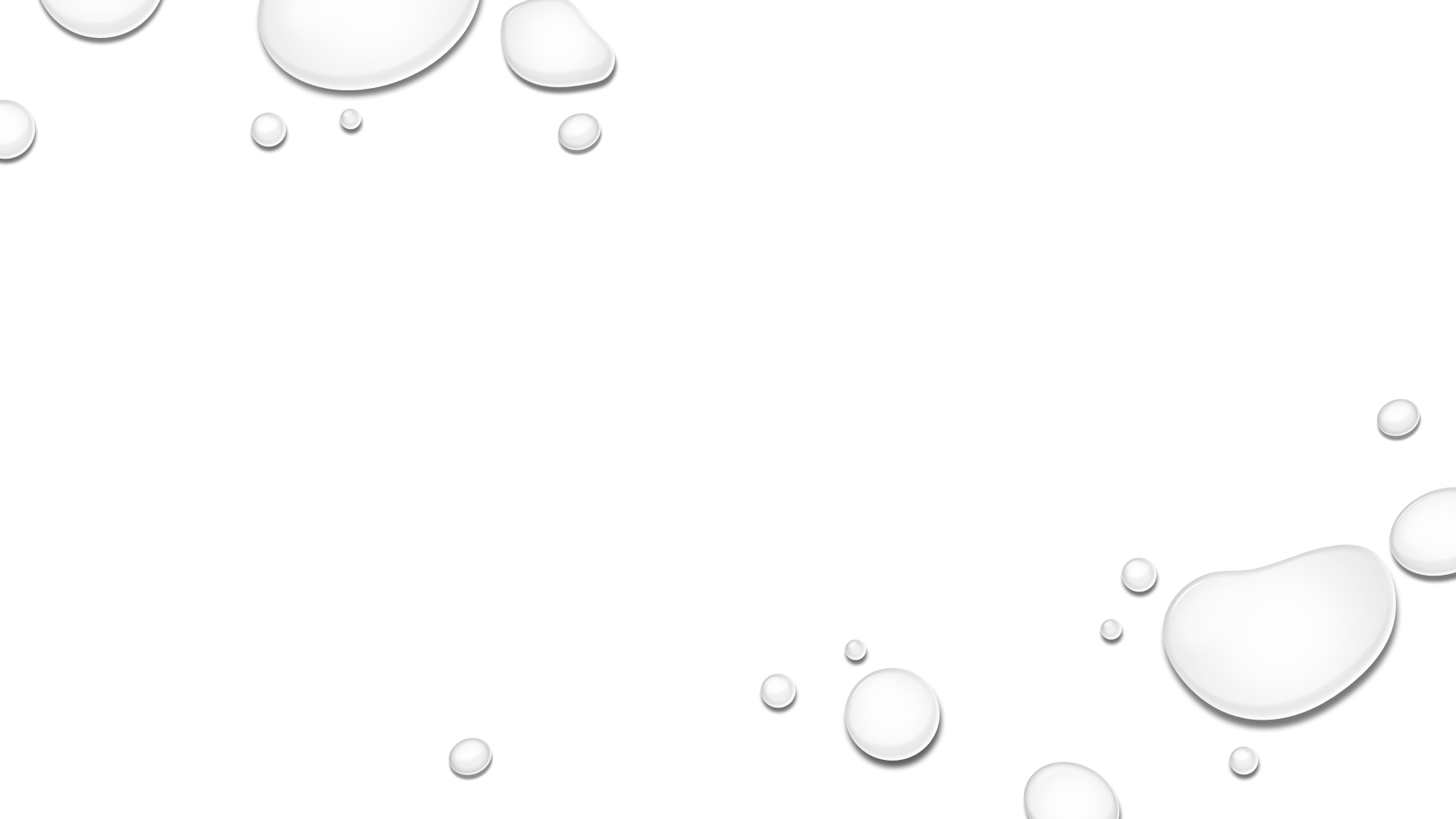 Everything including
witches
wizards
vampires
supernatural beings
and everything fairy-tale related
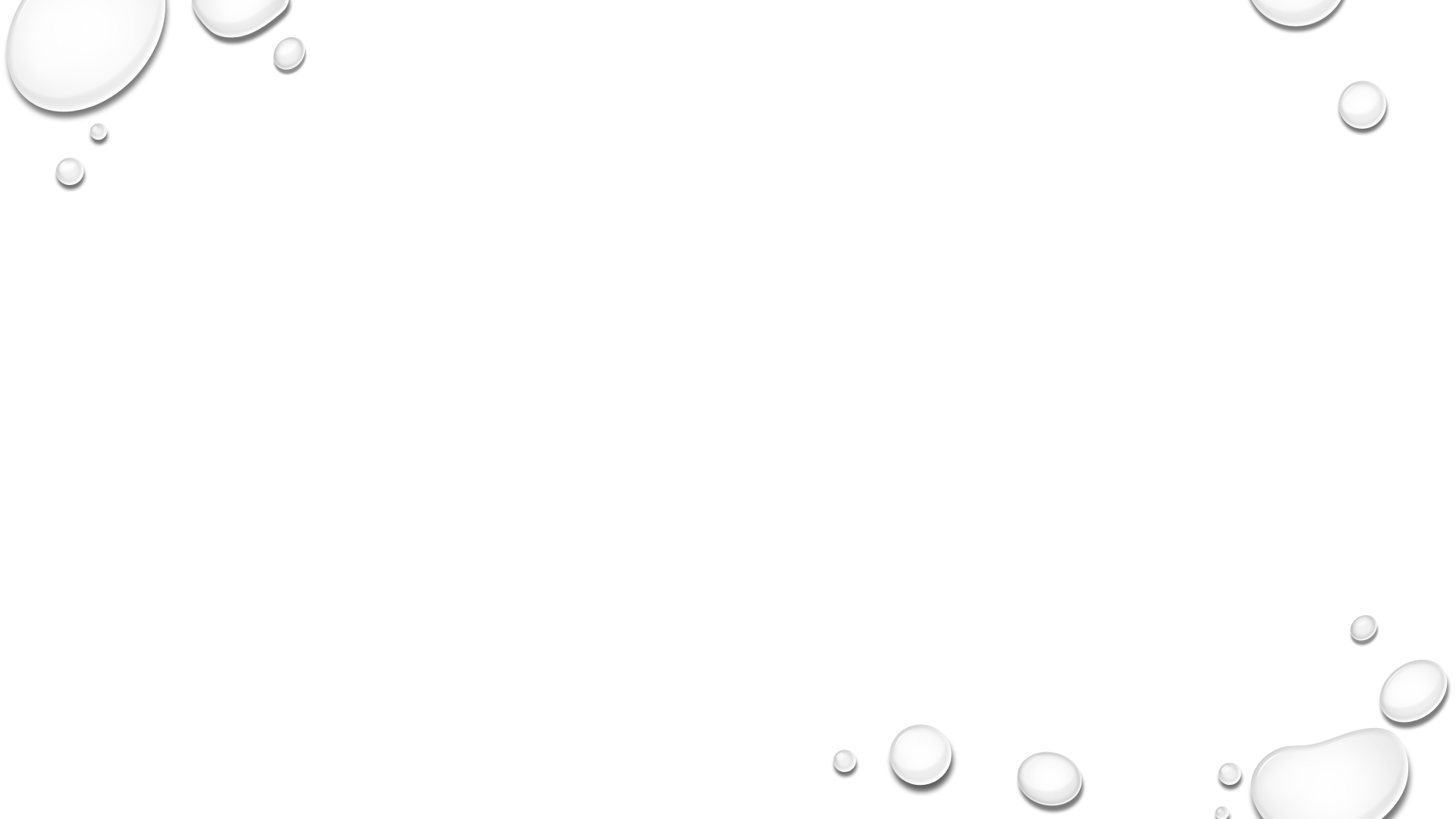 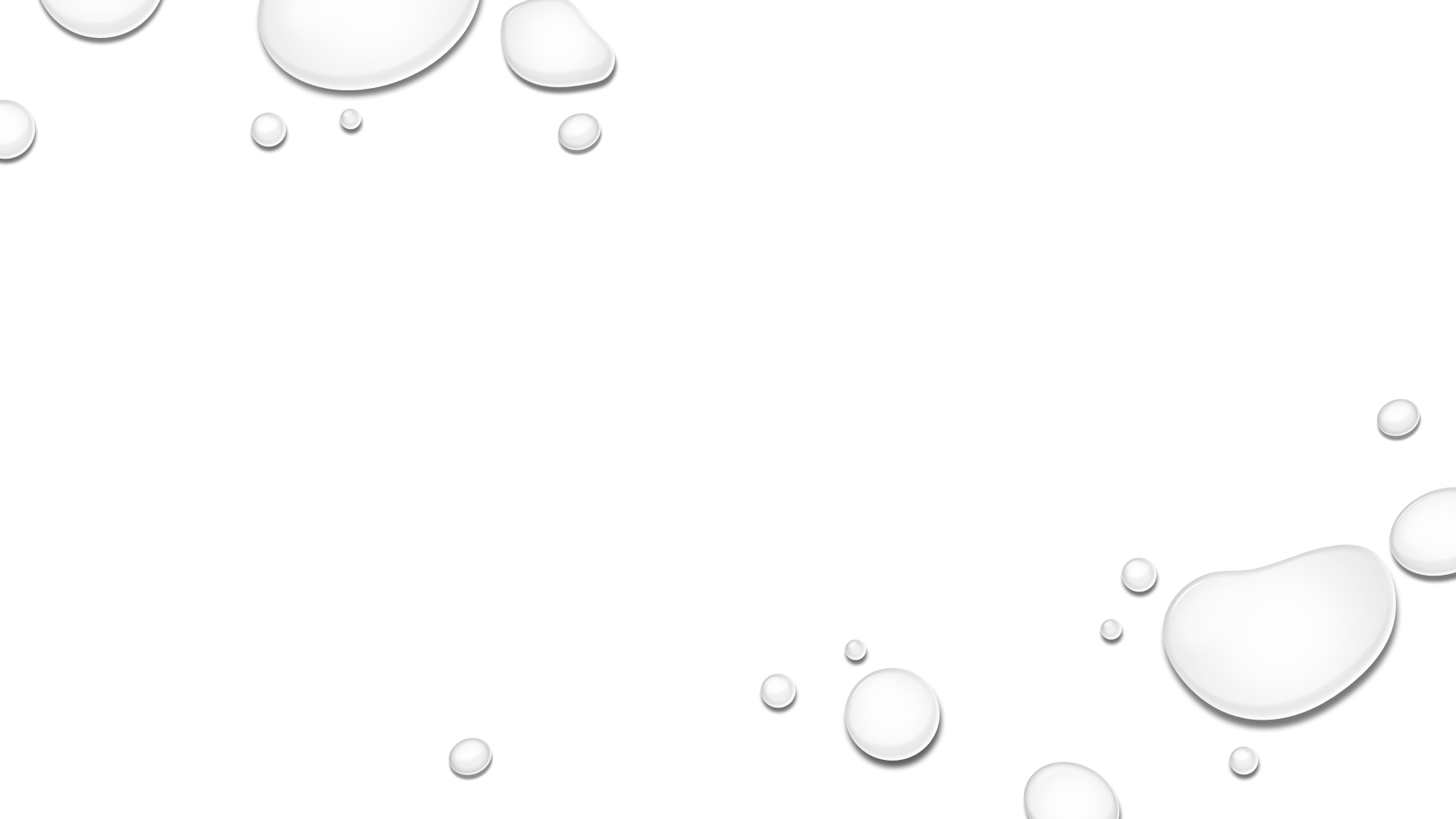